Water Productivity and Water Use Efficiency
Lecture 18:  WUE and its relevance in water productivity 
                            Transpiration efficiency, a measure of intrinsic WUE
                            Approaches to measure WUE.
Introduction


The term "water use efficiency" originates in the economic concept of productivity. Productivity measures the amount of any given resource that must be expended to produce one unit of any good or service. In a similar manner, water use efficiency measures the quantity of water taken up by the crop during its crop life to produce a unit quantity of the output i.e., crop yield.

The lower the water resource input requirement per unit of crop yield produced, the higher the water use efficiency.
Crop water use efficiency:
Crop water use efficiency is a ratio between marketable crop yield and water used by the crop in evapotranspiration.
WUE (kg/ha.mm) = Y/ETc
where,
WUE = Water use efficiency in kg/ha.mm
Y = Marketable crop yield in kg/ha
ETc = Crop evapotranspiration in mm

Field water use efficiency:
Field water use efficiency is a ratio between marketable crop yield and field water supply which includes water used by the plant in metabolic activities, ET and deep percolation losses.
FWUE = Y/WR
where,
FWUE = Field water use efficiency in kg/ha-mm
Y = Crop yield in kg/ha
WR = Water used in metabolic activities, ET and deep percolation losses in mm
Factors affecting water use efficiency:
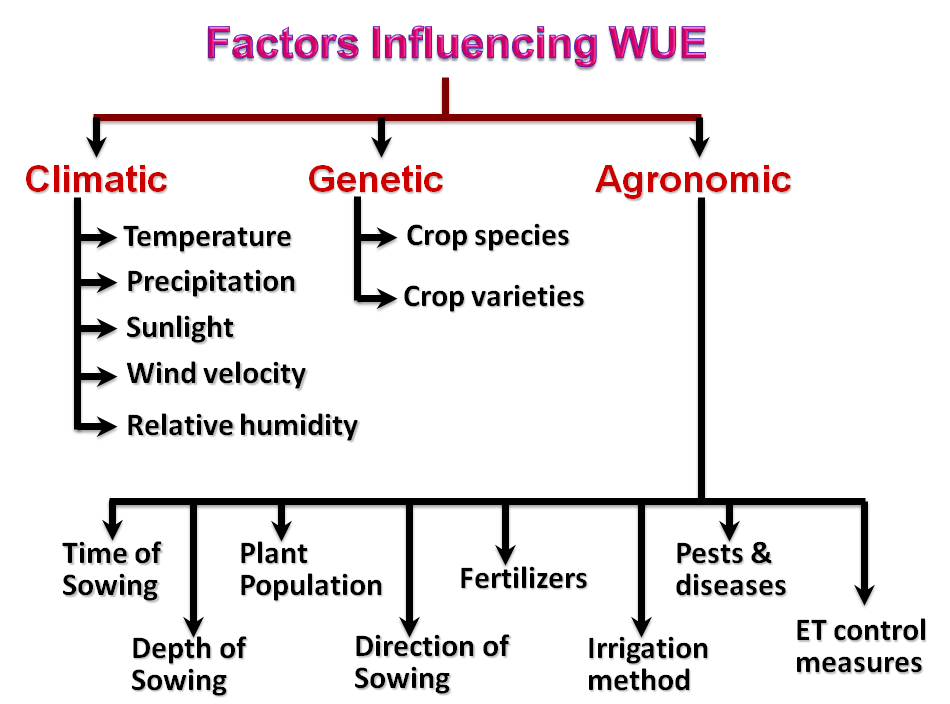 OBJECTIVES
Improving design for more efficient 
operation and management

Better harmonization and regulation 
with irrigation system 

Higher focus on capacity building to 
sustain WUE results

More accurate measurement and 
recording of water services
IMPROVEMENT OF:
 water resources management
 the service to irrigated agriculture 
the cost-effectiveness of infrastructure management
Transpiration efficiency

At a plant level, the transpiration efficiency (TE), an important component of WUE, is defined as TE = biomass/water transpired. 

At the leaf level, TE is defined as the intrinsic WUE; that is, the ratio of instantaneous CO2 assimilation (A) to transpiration (T) = A/T.

TE shows an inverse relationship with the VPD
The accurate gravimetric measurements of TE using a lysimetric approach

The TE ratio is actually quite complex, as it depends on both genetic and environmental components [TE = kd/(e*a − e)d], (where the term in parentheses reflects the vapour-pressure deficit (VPD) and kd is a coefficient that reflects the CO2 concentration in the stomatal chamber)

 Passioura equation (Passioura, 1977)
In which TE is one of the components (Yield = WU × TE × HI; where WU is the water used for transpiration and HI is the harvest index),
THANK YOU